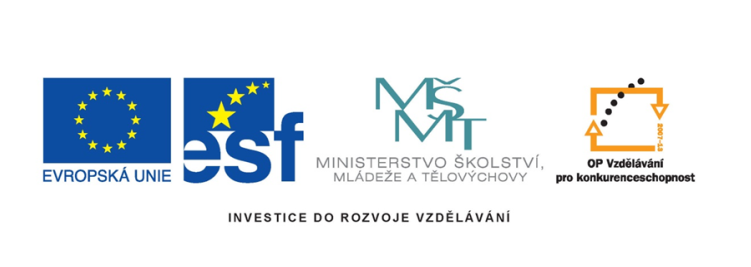 název projektu: Šablony Špičák
číslo projektu: CZ.1.07/1.4.00/21.2735
šablona III/2 
autor výukového materiálu: Mgr. Jana Jiroušová, 
 VM vytvořen: červen 2012, 
výukový materiál určen pro: 5. ročník, 
Textový editor  MS Office Word, Kontrola pravopisu
číslo DUM: 32_211_Informatika a komunikační technologie_19
Autorem materiálu a všech jeho částí, není-li uvedeno jinak, je Jana Jiroušová
Kontrola pravopisu
MS Word nabízí
automatickou kontrolu                        pravopisu a opravy
Některé chyby může MS Word opravit automaticky
Průběžná kontrola pravopisu a oprava překlepů již při psaní
Automatické opravy
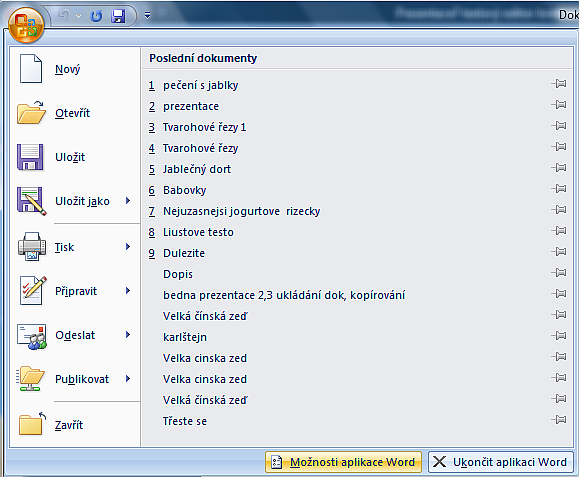 Tlačítko OFFICE
Možnosti aplikace Word
Kontrola pravopisu a mluvnice
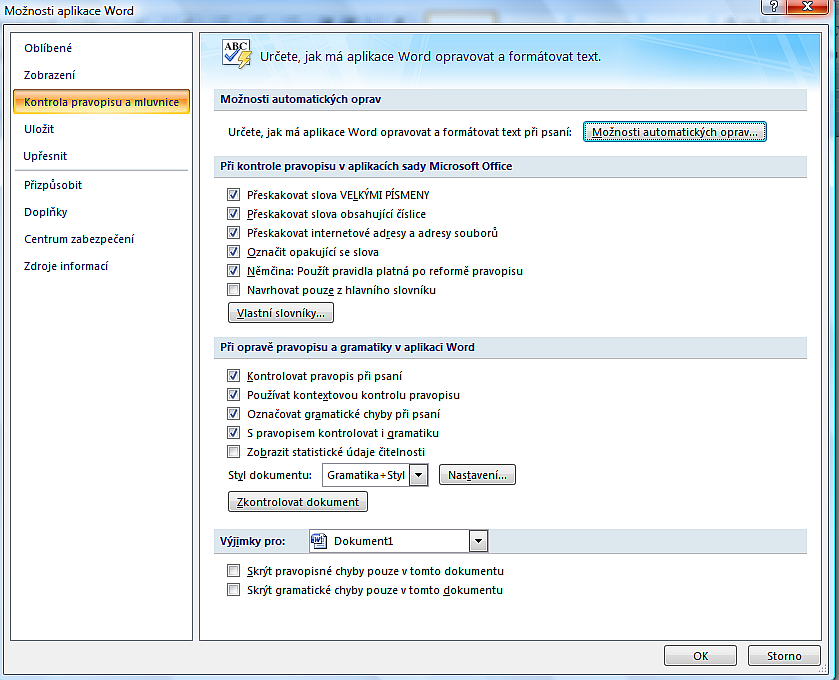 Možnosti automatických oprav…
2. 	možnost kontroly 	pravopisu na vyžádání
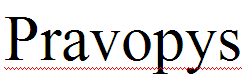 Slova, která mohou být chybná jsou podtržena červenou vlnovkou
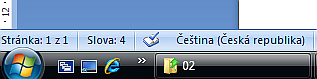 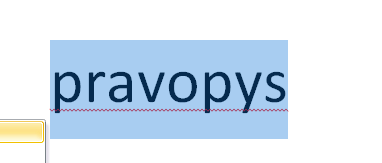 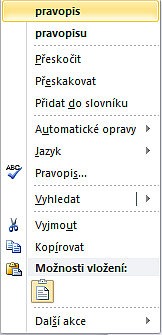 Možnost okamžité kontroly a následné opravy pomocí ikony ve stavovém řádku.
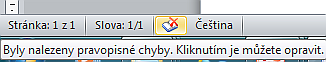 kontrola pravopisu na vyžádání
Možnost kontroly, kdy to uznáte za vhodné
Karta Revize
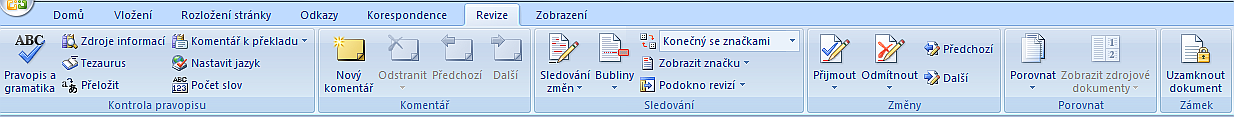 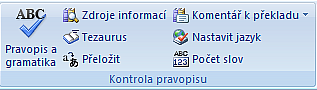 Kontrola pravopisu
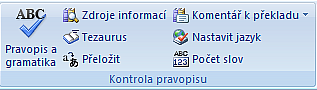 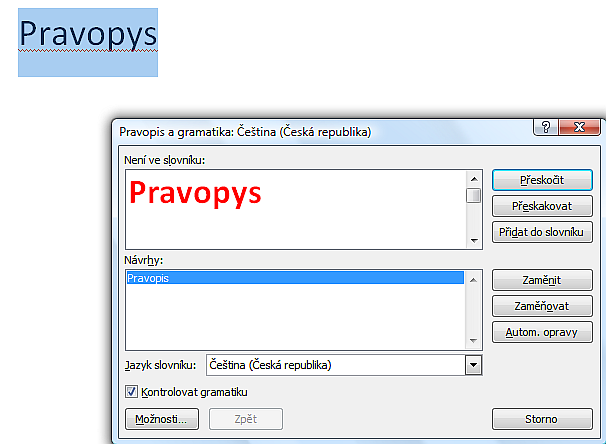 Podezřelé slovo
Návrh na záměnu
Označené slovo je správné, a chcete jej ponechat
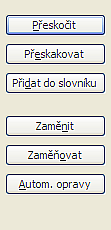 Přeskočit
Přeskakovat
MS Word slovo ponechá, pokud znovu na toto slovo narazí, opět je označí
MS Word slovo ponechá, pokud znovu na toto slovo narazí, přeskočí je a pokračuje v prohledávání dokumentu
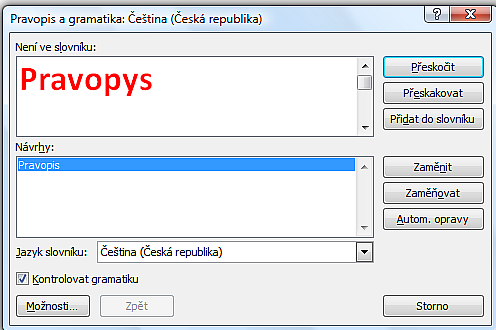 Označené slovo je chybné a je možné jej nahradit jednou z nabízených možností
Klepněte na slovo nabízené v seznamu, kterým chcete slovo nahradit
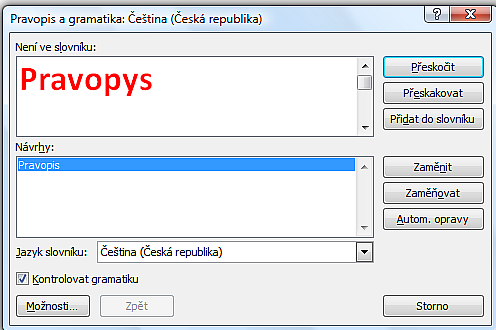 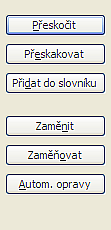 Zaměnit
Zaměňovat
MS Word slovo opraví, pokud znovu na toto slovo narazí, opět je označí
MS Word opraví, pokud znovu na toto slovo narazí, opraví je a pokračuje v prohledávání dokumentu
Úkoly pro samostatnou práci:
Úkol č. 1
Otevřete dokument Včely a proveďte kontrolu pravopisu.
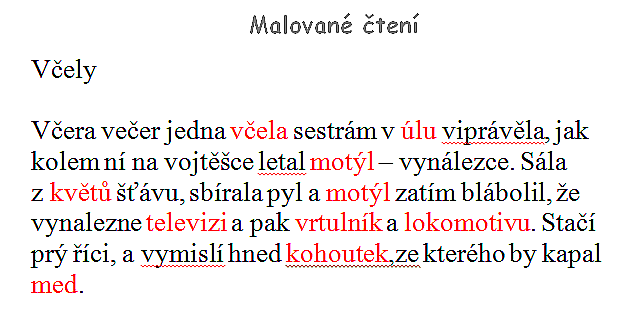 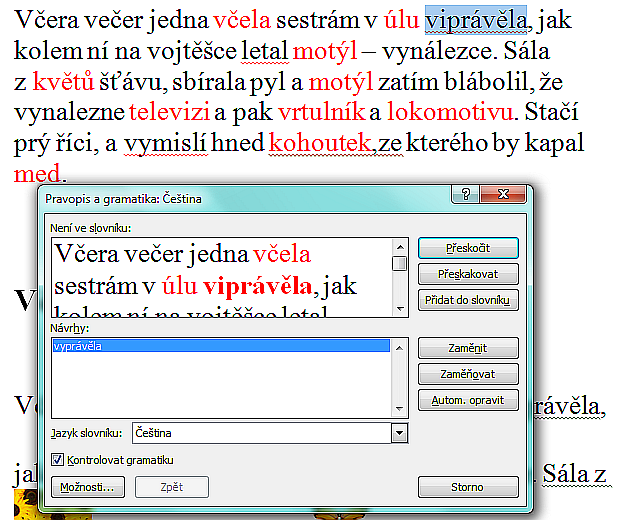 Anotace: 
Práce s dokumentem MS Word – práce s textem – kontrola pravopisu.
Očekávaný výstup: Žáci si osvojí základní pojmy, seznámí se s možností Wordu - automatické opravy, pochopí a využívá kontroly pravopisu a gramatiky v dokumentu, chápe výhody kontroly.
Osvojení pojmů: rozliší pojmy vyhledávání a nahrazování, přeskočit a přeskakovat v textu, zaměnit a zaměňovat v textu.
Frontální prezentace: 
Během frontální prezentace, která je průvodcem novými pojmy si žáci nové poznatky zkoušejí v otevřeném dokumentu Word, na cvičeních a získávají potřebné dovednosti. 
Snímek č. 3 - 4 : Průběžná kontrola pravopisu a oprava překlepů, které Word nabízí již při psaní.
Snímek 5 - 6: Možnosti kontroly pravopisu na vyžádání – ikona kontroly ve stavovém řádku.
Snímek č. 7: Kontrola pravopisu na vyžádání pomocí karty Revize a tlačítka Pravopis.
Snímek č. 8 - 10: Dialogové okno pravopis a gramatika a postup práce s tímto oknem.
Fixace: : Na cvičení procvičit porozumění kontroly a následné opravy pravopisu.
Snímek č. 11: Procvičení kontroly pravopisu.
Zdroje:
NAVRÁTIL, Pavel. S počítačem na základní škole. Kralice na Hané: Computer Media s.r.o., 2005, ISBN 80-86686-49-3.
KOVÁŘOVÁ, Libuše. Informatika pro základní školy. Kralice na Hané: Computer Media s.r.o., 2004, ISBN 80-86686-22-1. 
VANÍČEK, Jiří; ŘEZNÍČEK, Petr. Informatika pro základní školy. Brno: Computer Press, a.s., 2004, ISBN 80-251-0196-7.
MS Office Klipart